CHÀO CẢ LỚP! CHÀO MỪNG CÁC EM ĐẾN VỚI BÀI HỌC MỚI!
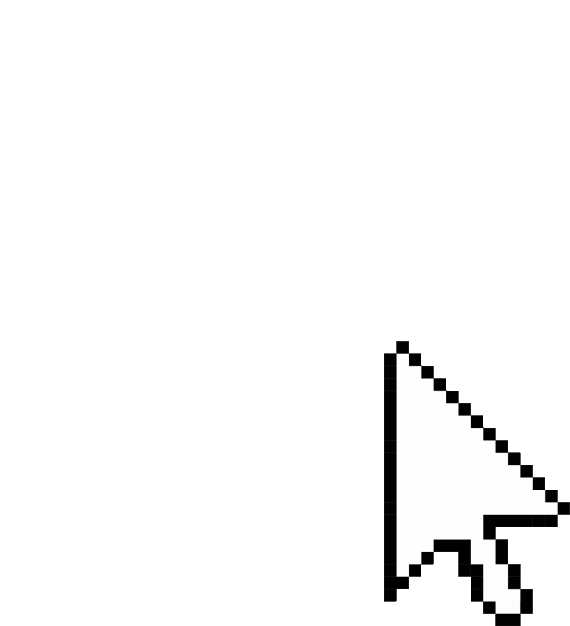 KHỞI ĐỘNG
KHỞI ĐỘNG
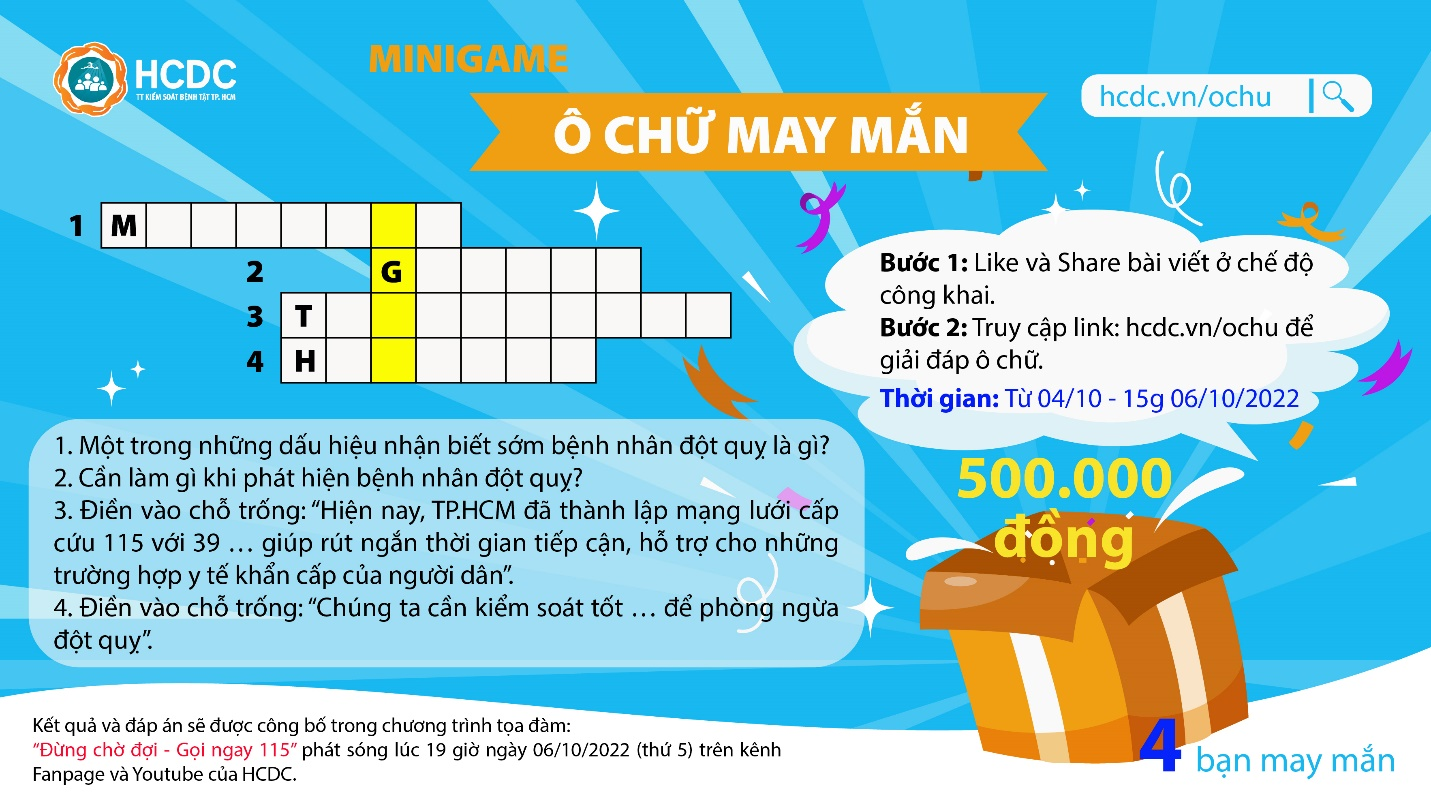 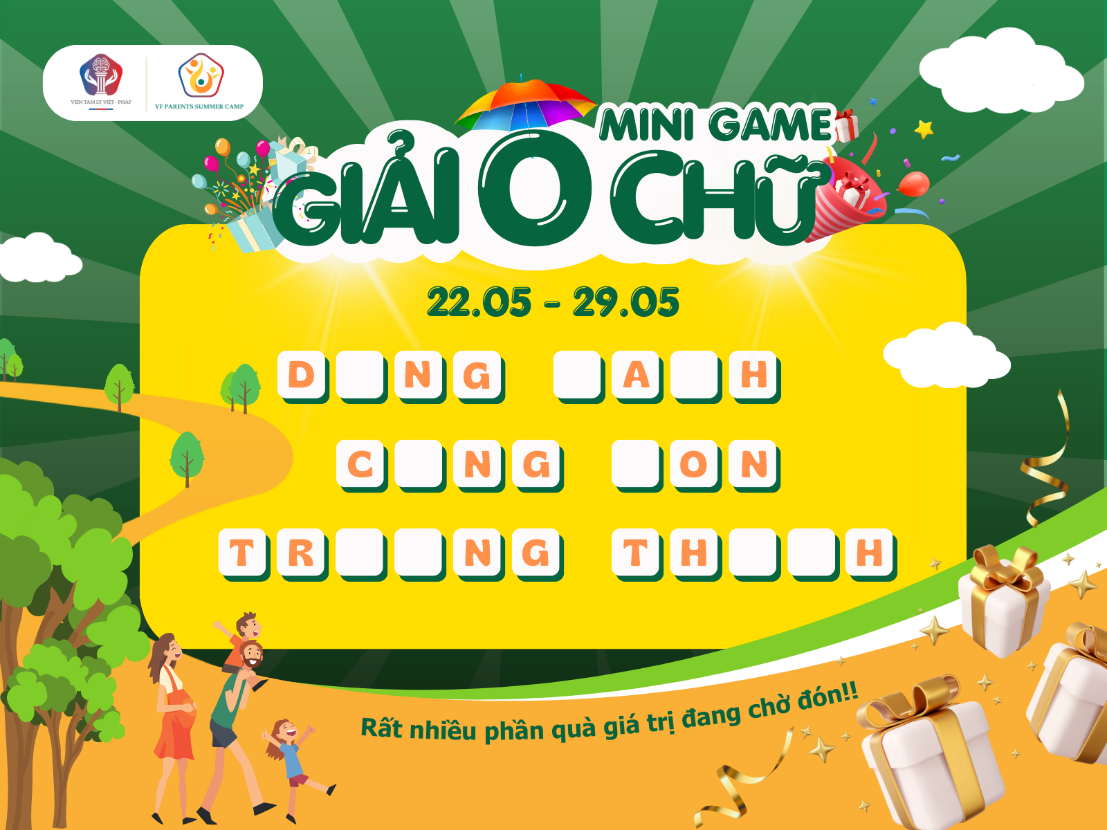 Khi giải trò chơi ô chữ, em cần tìm thông tin hữu ích ở đâu để đoán ra các chữ?
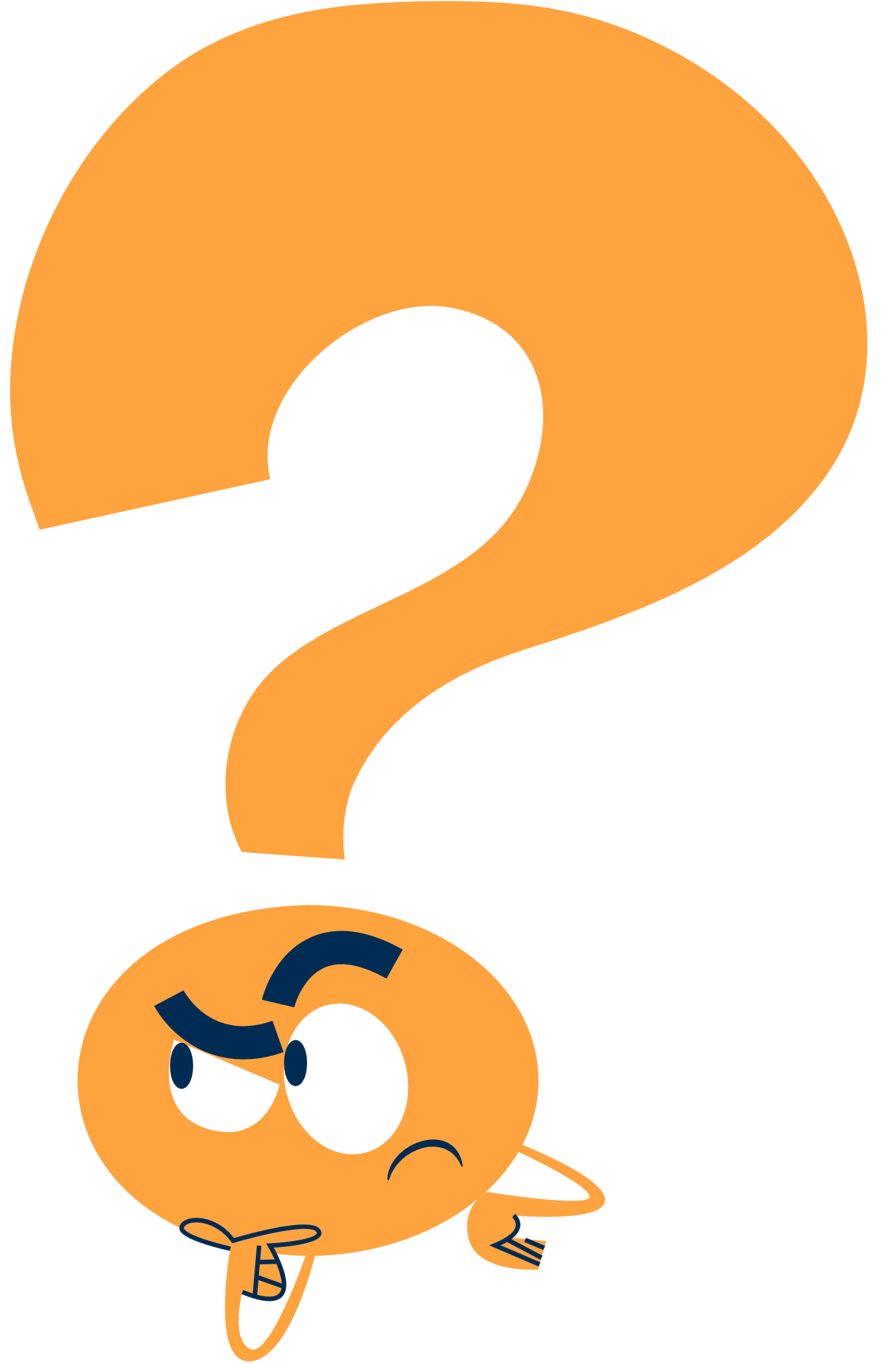 GỢI Ý
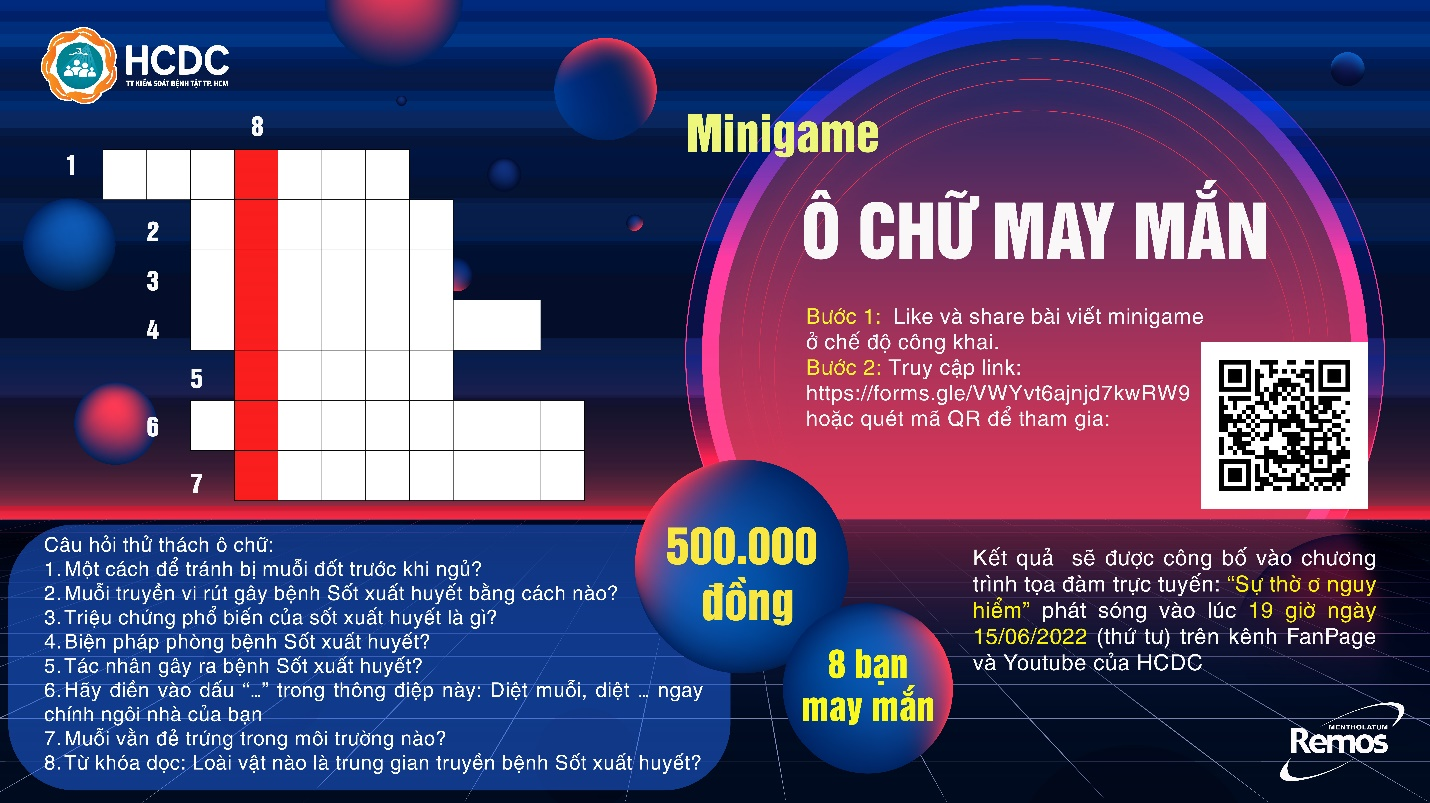 Khi giải trò chơi ô chữ, em cần tìm đáp án của câu hỏi tương ứng với từng hàng ngang để đoán ra các chữ.
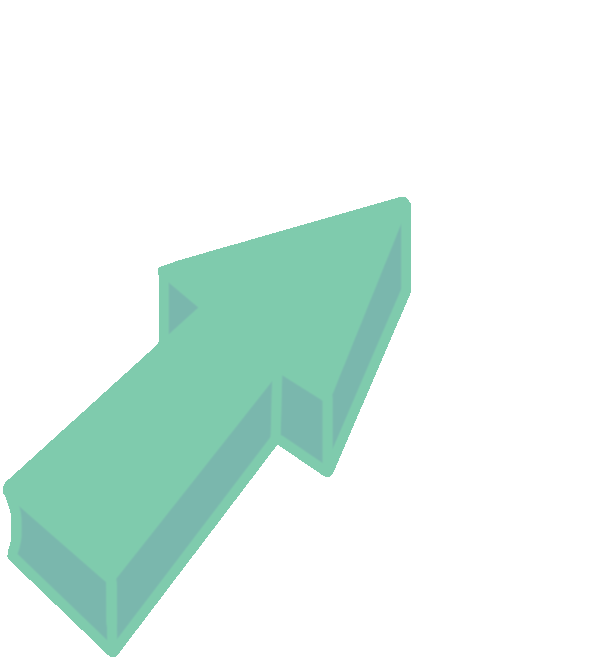 CHỦ ĐỀ C1
BÀI 2
THỰC HÀNH TÌM KIẾM VÀ CHỌN THÔNG TIN TRONG GIẢI QUYẾT VẤN ĐỀ
2
1
NỘI DUNG BÀI HỌC
Tìm thông tin và hợp tác trong giải quyết vấn đề
Giải ô chữ
1.GIẢI Ô CHỮ
Quan sát hình 1 SGK tr. 17 và thực hiện yêu cầu
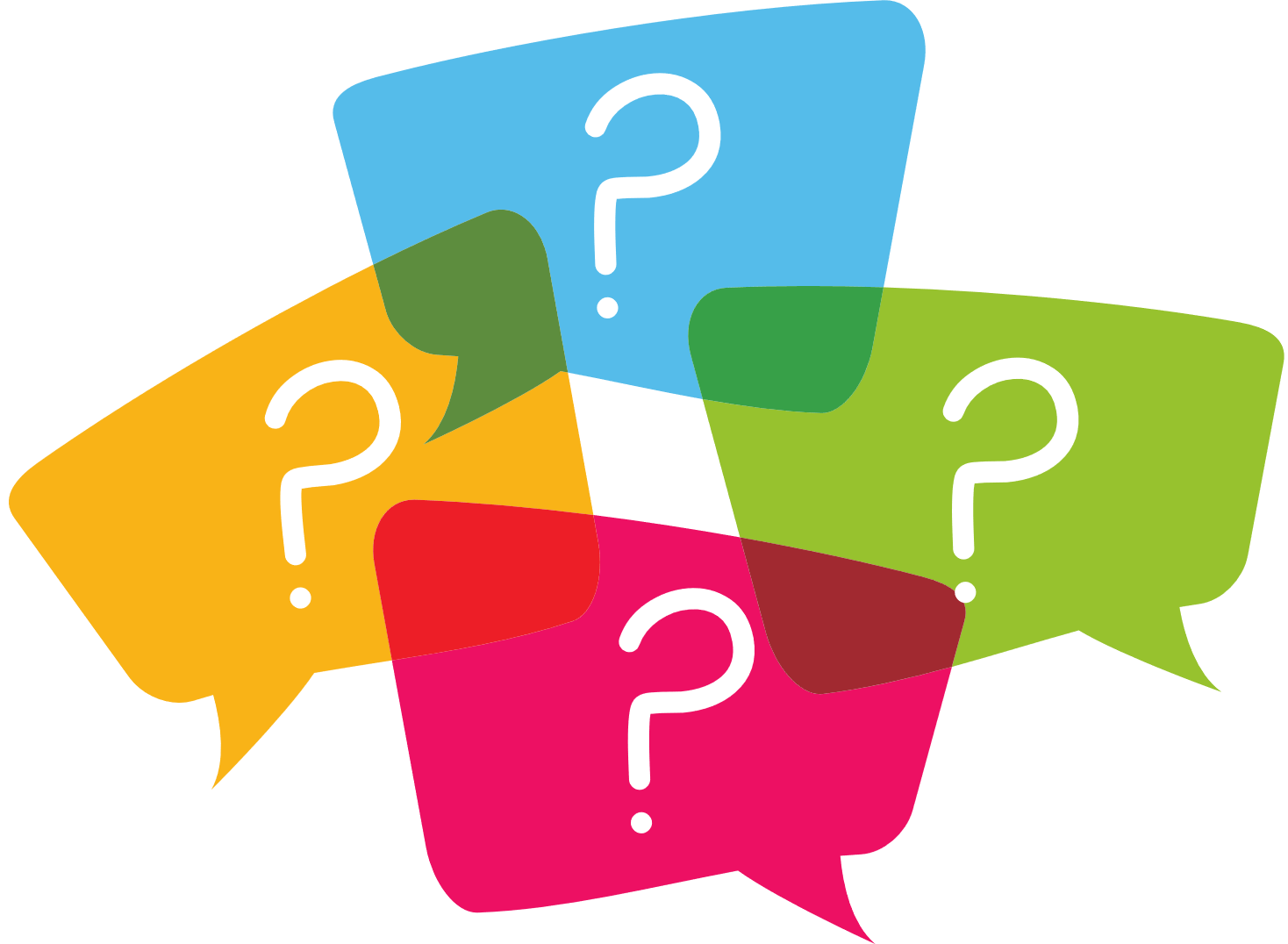 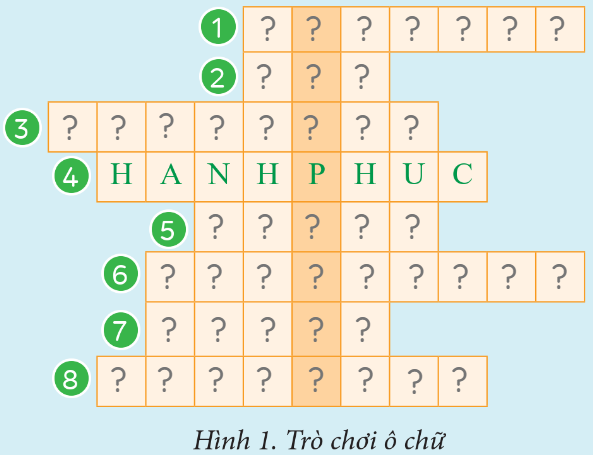 HOẠT ĐỘNG THEO NHÓM
Đọc thông tin trong Bảng 1. Gợi ý giải ô chữ và thực hành.
HƯỚNG DẪN THỰC HIỆN
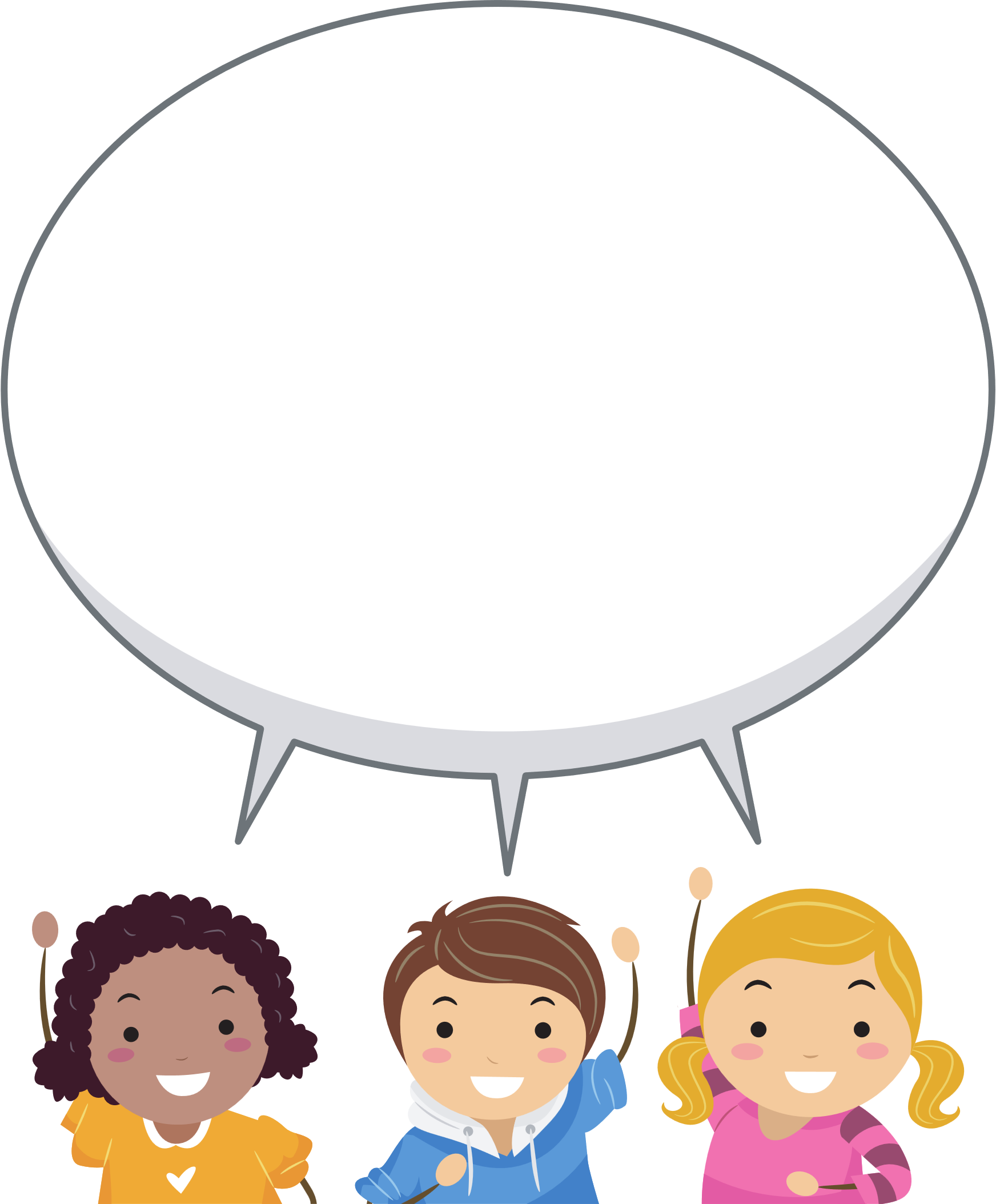 LUẬT CHƠI
Bảng 1 cung cấp thông tin về các từ trên các ô chữ ở hàng 1, 2, 3, 5, 6, 7, 8 (Hình 1). Hãy thảo luận nhóm để tìm từ khóa tiếng Anh trên hàng dọc được tô đậm và cho biết nghĩa tiếng Việt của từ đó.
TRÒ CHƠI Ô CHỮ
1
2
3
4
5
6
7
8
Ô số 5. Tên một thiết bị của máy tính trùng với tên một loài vật.
Ô số 6. Vế thứ nhất của điều thứ nhất của điều thứ hai 
trong 5 điều Bác Hồ dạy thiếu niên, nhi đồng.
Ô số 7. Loại áo ấm làm từ lông cừu..
Ô số 1. Tên một phần mềm lập trình 
trực quan có nhân vật mặc định là chú mèo.
Ô số 8. Việc mỗi ngày em đều thực hiện để giữ vệ sinh răng miệng.
Ô số 3. Tên chú mèo máy trong một truyện tranh nổi tiếng của Nhật Bản.
Ô số 2. Từ còn thiếu trong câu ca dao sau:
“Trăng bao nhiêu tuổi trăng già/Núi bao nhiêu tuổi gọi là núi …”.
[Speaker Notes: Bấm vào số để mở câu hỏi. Bấm vào hàng ngang để hiển thị đáp án. Bấm vào ngôi sao để hiển thị từ khóa.]
2.TÌM THÔNG TIN VÀ HỢP TÁC TRONG GIẢI QUYẾT VẤN ĐỀ
HOẠT ĐỘNG THEO NHÓM
Các nhóm HS (vẫn giữ nhóm ở Hoạt động 1) thảo luận và hoàn thành Bản thu hoạch.
BẢN THU HOẠCH
KẾT LUẬN
Có thể tìm thông tin phù hợp từ nhiều nguồn.
Muốn có thông tin phù hợp thì phải lựa chọn.
Mọi thành viên trong nhóm biết cách hợp tác sẽ giúp hoàn thành nhiệm vụ nhanh và chính xác.
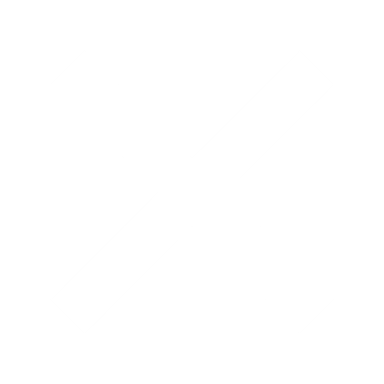 NHÀ THÔNG THÁI
1
2
3
4
5
?
?
?
?
?
[Speaker Notes: Sau khi hoàn thành câu hỏi, GV ấn vào dấu X góc phải màn hình để kết thúc trò chơi.]
Câu 1: Phát biểu không đúng về làm việc nhóm là
C. mỗi người chỉ cần quan tâm đến phần việc của mình.
cần phân công 
công việc dựa vào điểm mạnh của mỗi người.
B. cần có tinh thần 
trách nhiệm.
D. cần thảo luận, góp ý và giúp đỡ lẫn nhau.
Câu 2: Để chuẩn bị đồ dùng cho chuyến du lịch Nhật Bản sắp tới em cần tìm hiểu thông tin gì?
C. Thông tin về 
ẩm thực Nhật Bản.
Thông tin về
thời tiết Nhật Bản.
B. Thông tin về 
lịch sử Nhật Bản.
D. Thông tin về 
giao thông Nhật Bản.
Câu 3: Thông tin nào sau đây là không phù hợp cho nội dung bài thuyết trình về cuộc khởi nghĩa Hai Bà Trưng?
C. Kết quả của 
cuộc khởi nghĩa.
Thời gian diễn ra 
cuộc khởi nghĩa.
B. Quân địch.
D. Nhà nước Văn Lang.
Câu 4: Em có thể tìm kiếm thông tin trên Internet bằng cách nào?
C. Sử dụng thư điện tử.
A. Sử dụng mạng xã hội.
B. Sử dụng phần mềm Microsoft Teams.
D. Sử dụng máy tìm kiếm google.com.
Câu 5: Phát biểu nào không đúng về tìm kiếm thông tin trong giải quyết vấn đề?
C. Thiếu thông tin sẽ khiến em gặp khó khăn trong giải quyết vấn đề.
A. Để giải quyết vấn đề em cần đưa ra quyết định dựa vào những thông tin mà mình đã tìm kiếm được.
B. Bất kì thông nào em tìm kiếm được cũng giúp giải quyết vấn đề.
D. Có đủ thông tin sẽ giúp em giải quyết vấn đề tốt hơn.
VẬN DỤNG
THẢO LUẬN NHÓM
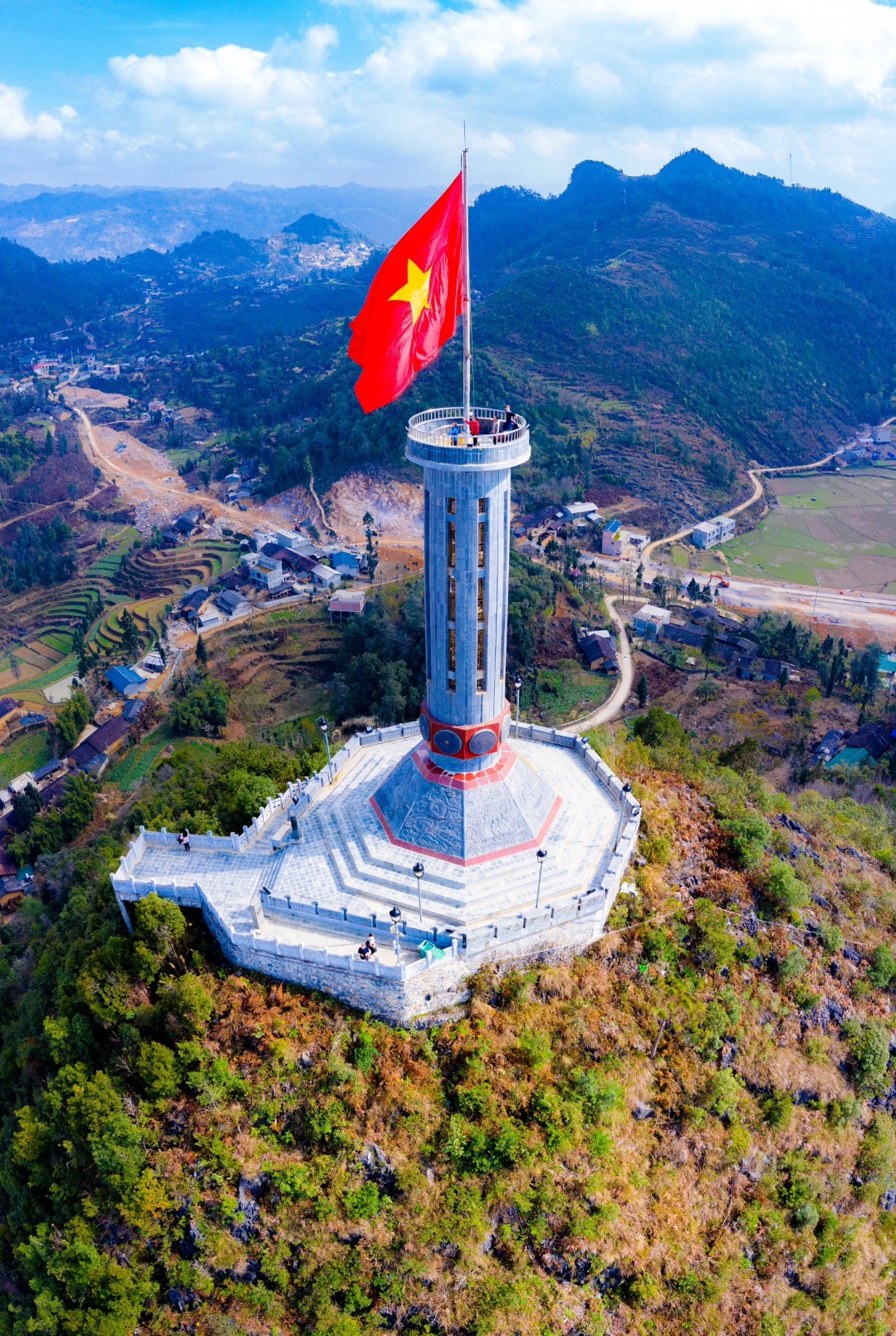 Nhóm em hãy tìm kiếm và lựa chọn thông tin để chuẩn bị bài trình chiếu giới thiệu về một cảnh đẹp ở Việt Nam. 
Bài trình chiếu có từ 3 đến 5 trang chiếu.
Gợi ý thực hiện
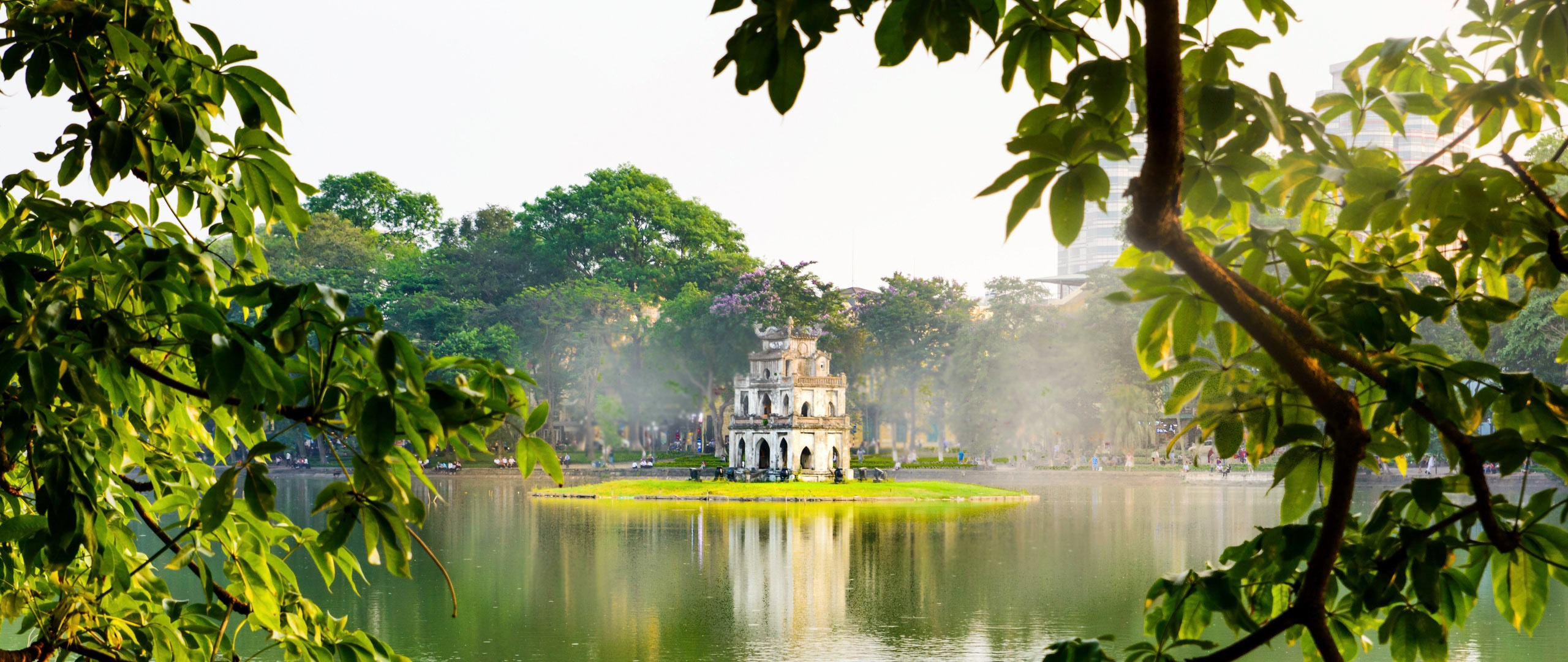 Vị trí địa lí: Phía Bắc giáp Thái Nguyên, Vĩnh Phúc; phía Nam giáp Hòa Bình; phía Đông giáp Hưng Yên, Bắc Ninh; phía Tây giáp Phú Thọ.
Gợi ý thực hiện
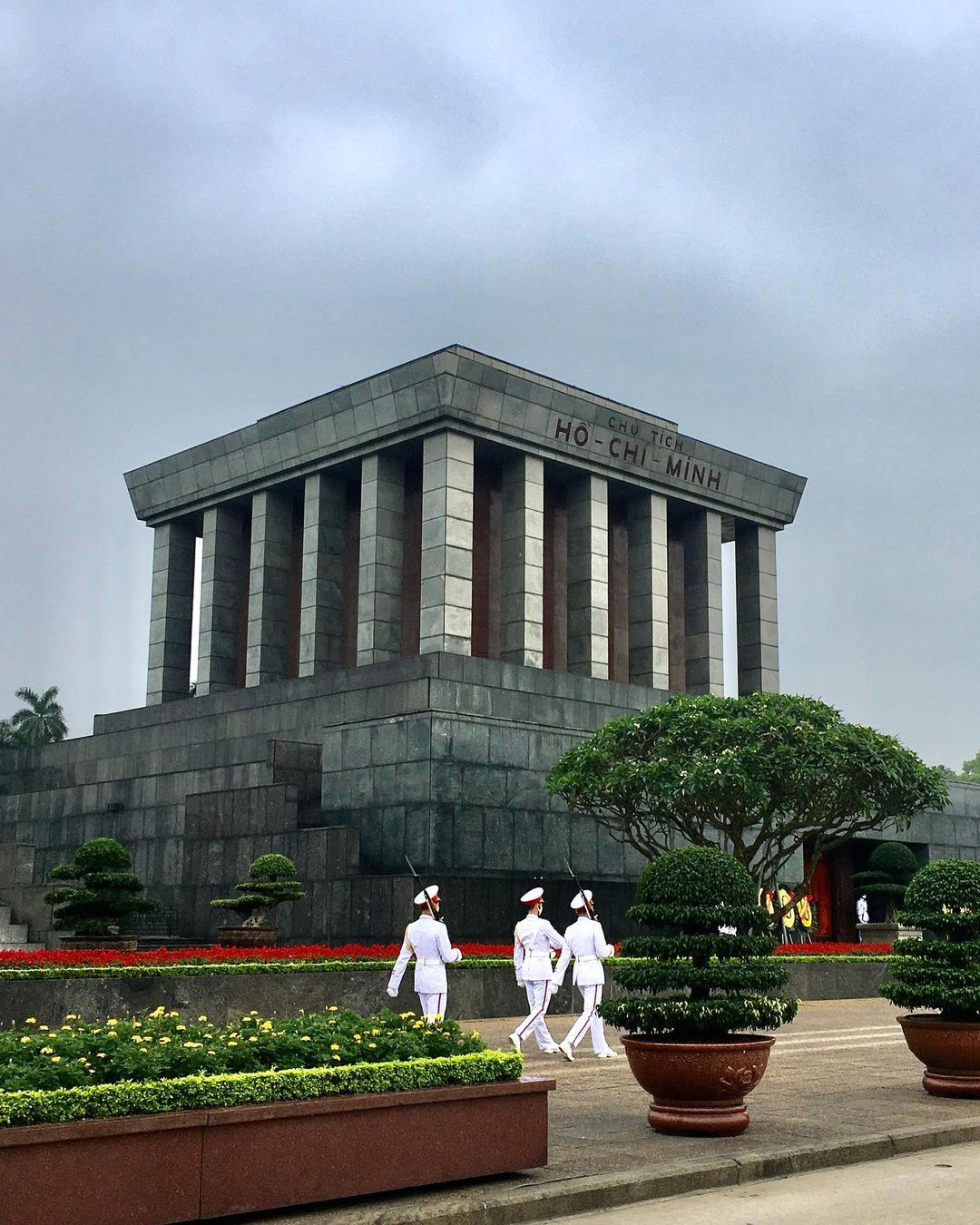 Khí hậu: Nền khí hậu nhiệt đới gió mùa.
Văn hóa: Gắn với nền văn hóa dân gian, các câu chuyện, ca dao tục ngữ,….
Công trình kiến trúc: ....
HƯỚNG DẪN VỀ NHÀ
+ Ôn lại các kiến thức đã học ở Bài 2.
+ Đọc và chuẩn bị trước Bài 1 (chủ đề C2): Thực hành tạo cây thư mục.
CẢM ƠN CÁC BẠN ĐÃ CHÚ Ý LẮNG NGHE BÀI HỌC HÔM NAY!